Лето волшебное и разное
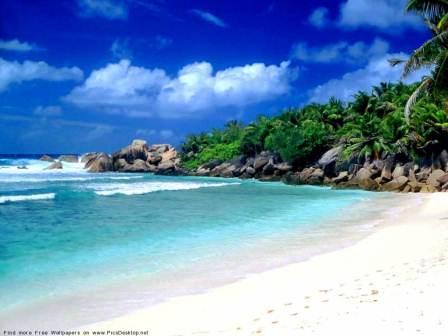 ГДЕ ПРОВЕЛА ЛЕТО НАСТЯ?
Разные виды колодцев
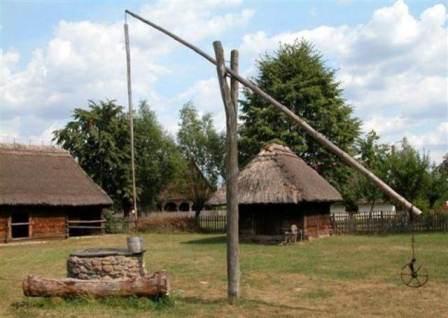 Колодец – глубокая узкая яма, вырытая для воды и одетая срубом или камнем.
Какой показалась Насте  вода из колодца
Анализ стихотворения К.Бальмонта «Капля»
Какие картины вы представили?
Какое настроение в этом стихотворении?
Почему автор назвал стихотворение «Капля»?
Повторное чтение по строфам
-Глухой колодец-это какой?
-Как вы представляете каплю ночной воды?
- Как вы понимаете «Колодец  мертвый»
И вот подходит к колодцу путник. И что же он видит? Что произошло?
-А какое чудо произошло с путником?
-Почему меркнет колодец? Что произойдет дальше?
-Посмотрите на стр. 19.
Какие строчки стихотворения проиллюстрированы художником. Прочитайте их.
-Прочитайте авторский текст на стр 19.
- Кого изобразил художник?
-Где находятся герои? Почему вы так решили?